Unfounded
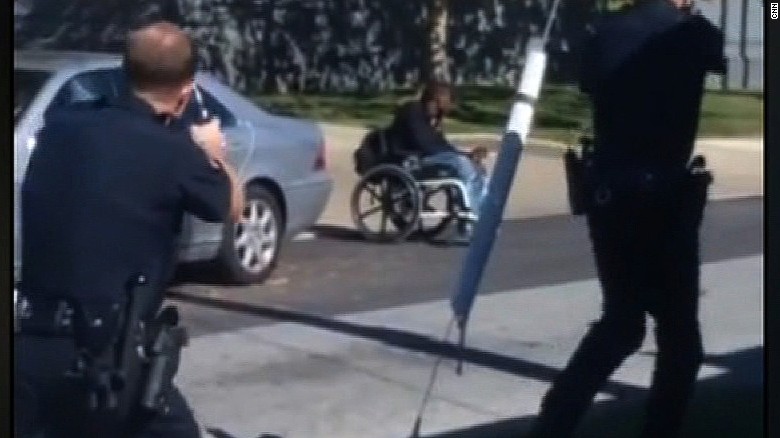 Sexual assault – unfounded cases
So, what happened?
Studies to consider:
Canada: 
McCormick, Haarhoff, Cohen, Plecas and Burk 2012

US:
Hickman and Poore 2016

UK:
Brimicombe 2016
*break time*